TIẾNG VIỆT 1
CHÚA TỂ RỪNG XANH
  Tiết 3 + 4
GV:Trần Thu Hà
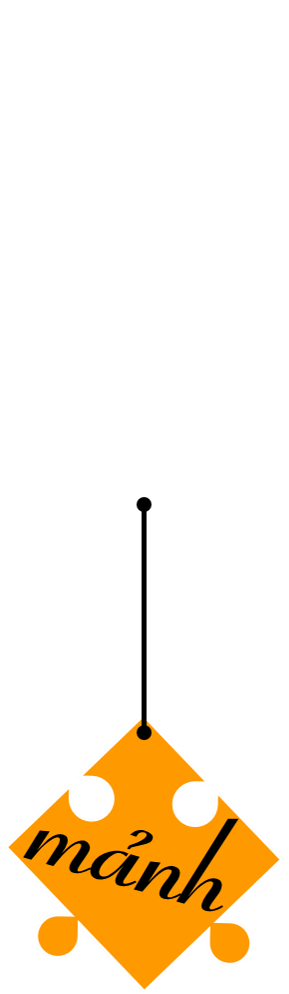 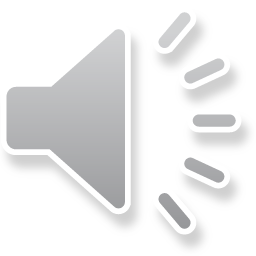 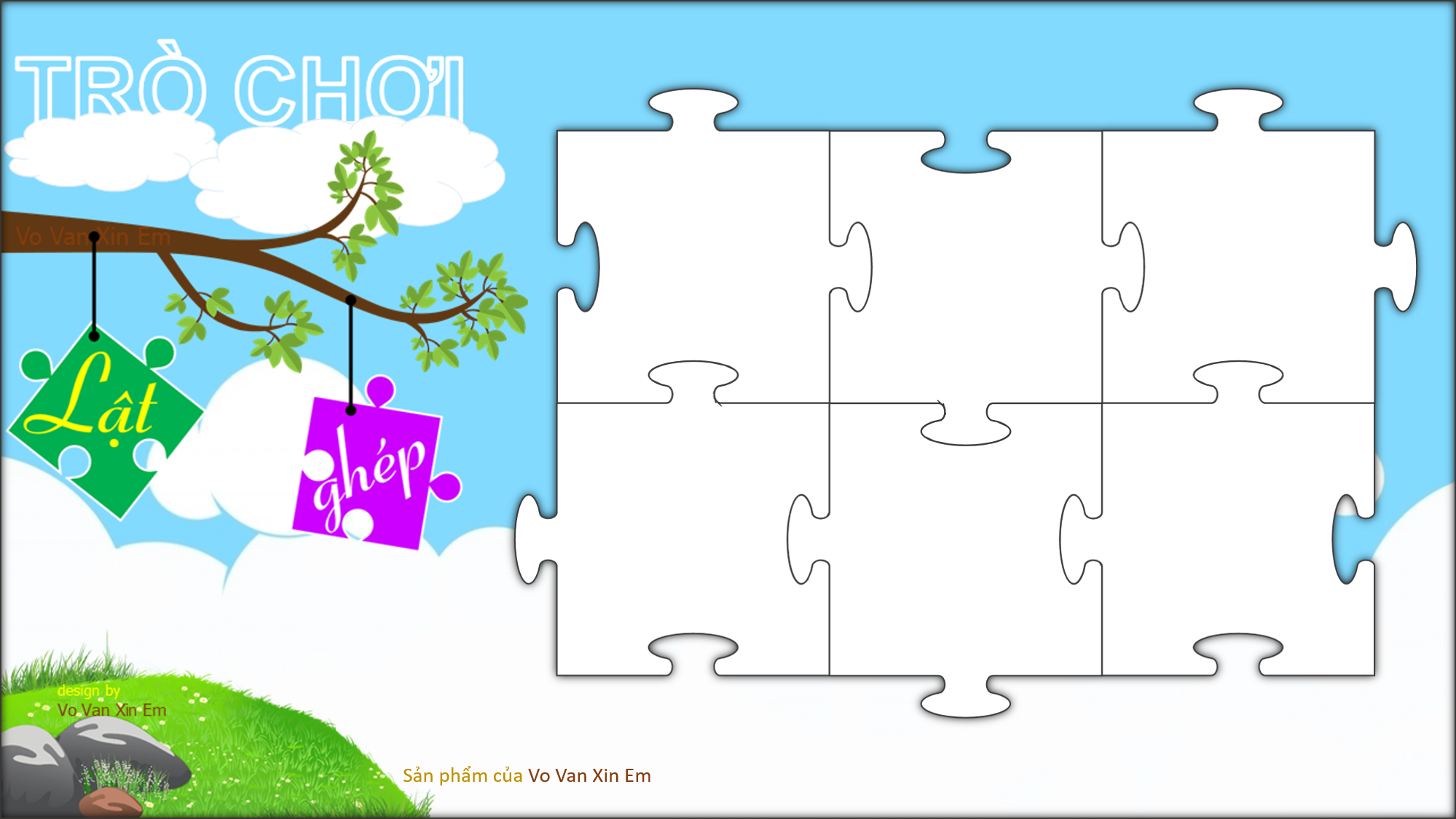 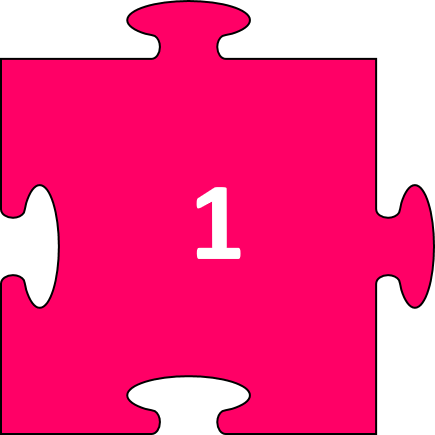 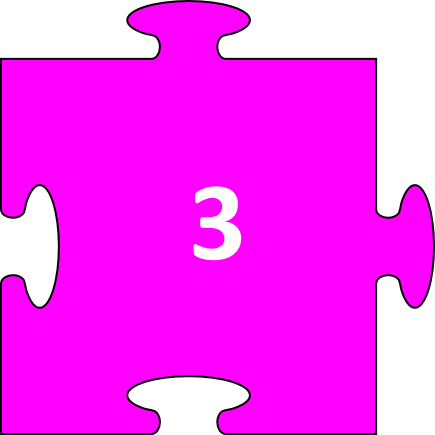 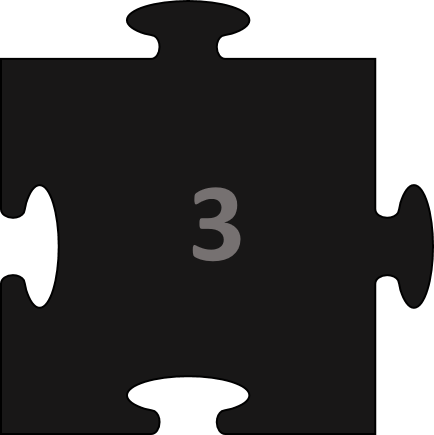 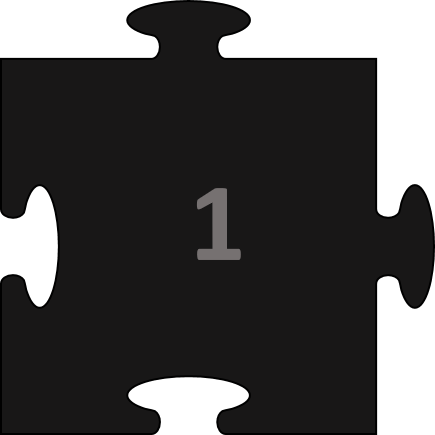 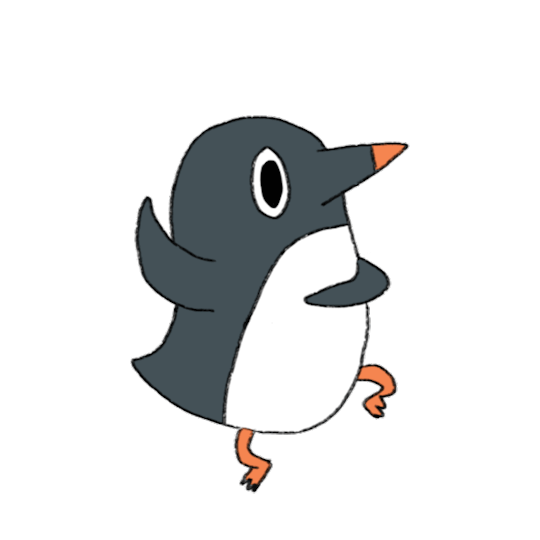 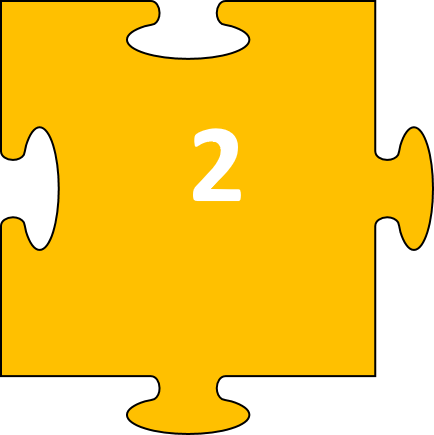 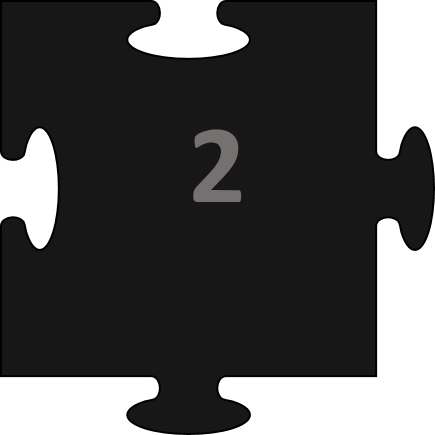 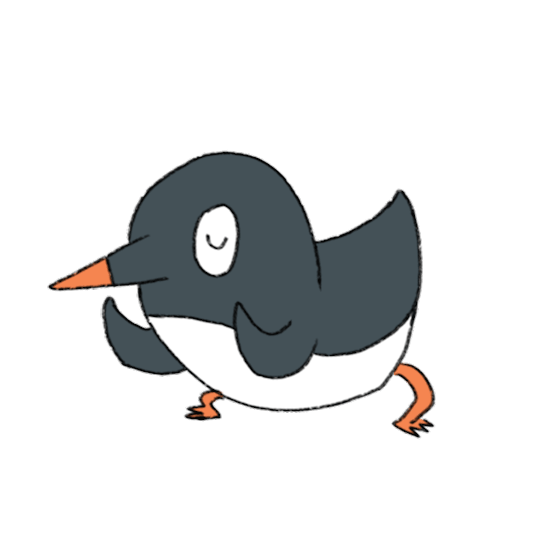 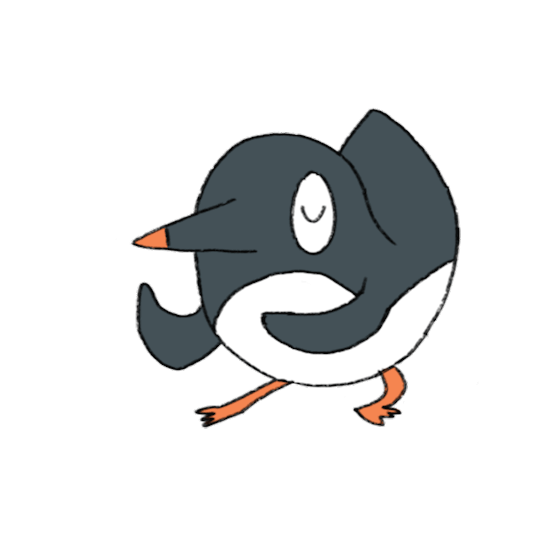 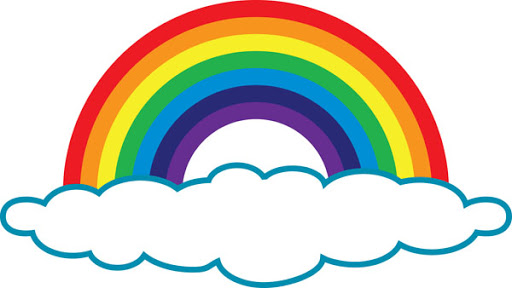 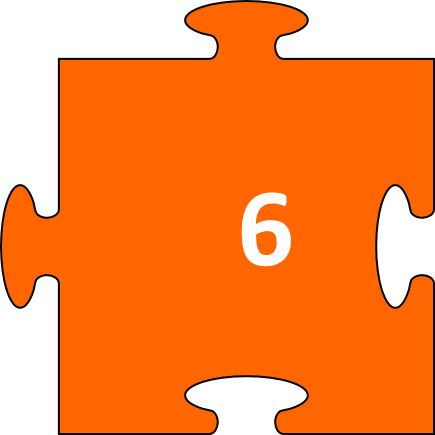 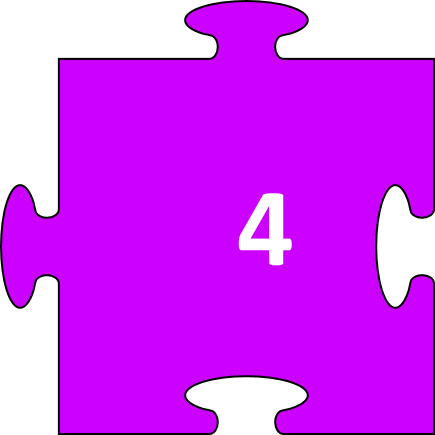 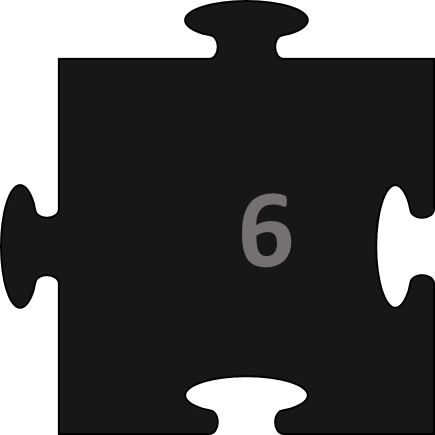 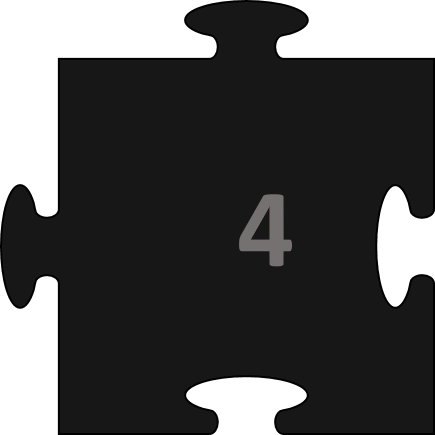 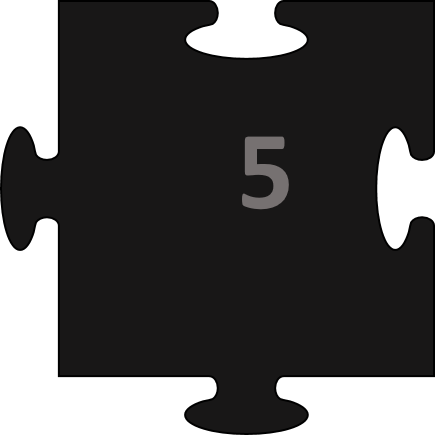 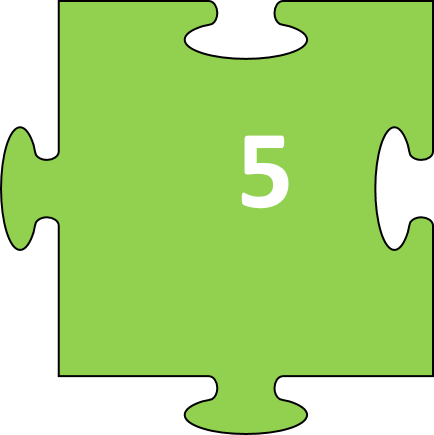 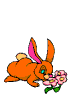 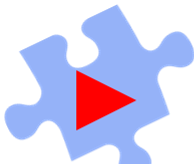 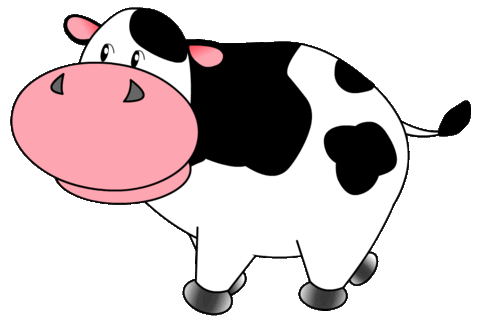 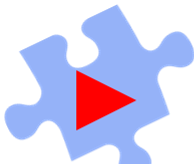 Tìm từ ngữ chứa tiếng có vần ăt ?
Bắt chuột, roi sắt, dắt tay, đôi mắt…
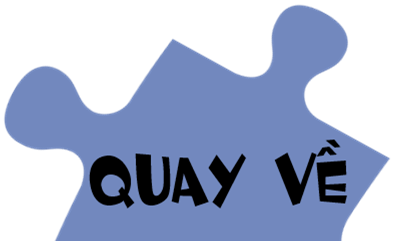 Tìm từ ngữ chứa tiếng có vần ăc?
Sắc nhọn, vuốt sắc, nhắc nhở, đặc biệt …
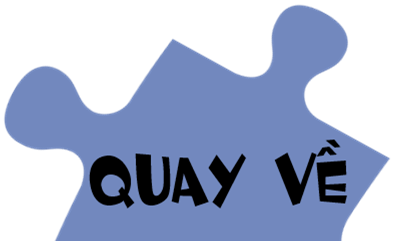 Tìm từ ngữ chứa tiếng có vần oai?
Loài thú, điện thoại , bà ngoại, quả xoài…
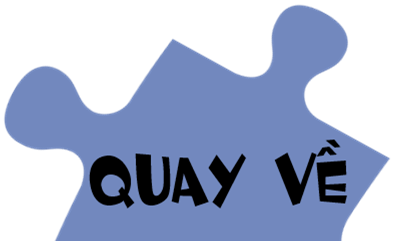 Tìm từ ngữ chứa tiếng có vần oay?
Loay hoay, ngoáy tai, hí hoáy, …
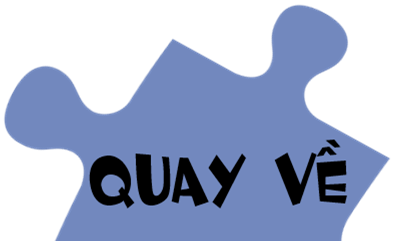 Em hãy nói 1 câu có chứa tiếng có vần ăt
Ví dụ: Mẹ dắt tay em đi chơi.
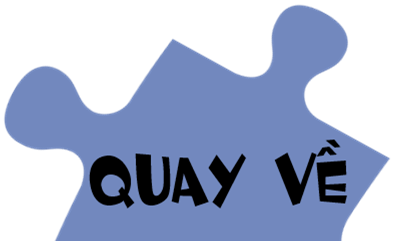 Em hãy nói 1 câu chứa tiếng có vần ăc
Ví dụ: Con dao rất sắc.
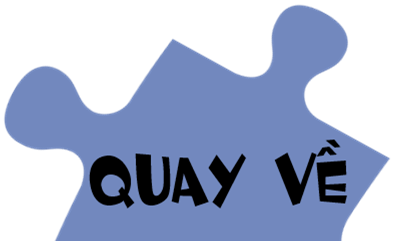 Chọn từ ngữ để hoàn thiện câu và viết câu vào vở
5
trong rừng
Hung dữ
đêm tối
chúa tể
a. Gấu, khỉ, hổ, báo đều sống .... ……...
b. Trong……......, hổ vẫn có thể nhìn rõ mọi vật.
Viết
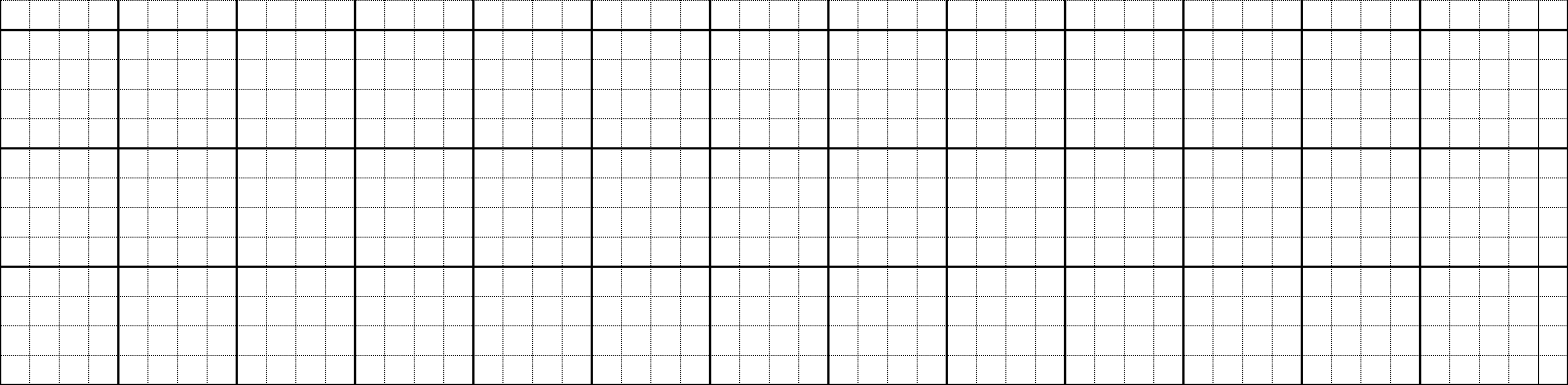 Gấu, khỉ, hổ, báo đều sống trong rừng.
Trong đêm tối, hổ vẫn có thể nhìn rõ mọi
vật.
9
Quan sát tranh và dùng từ ngữ trong khung để nói theo tranh
hổ       chó		rừng		nhà
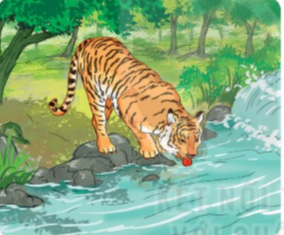 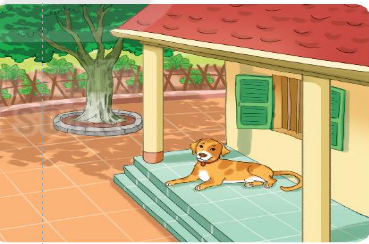 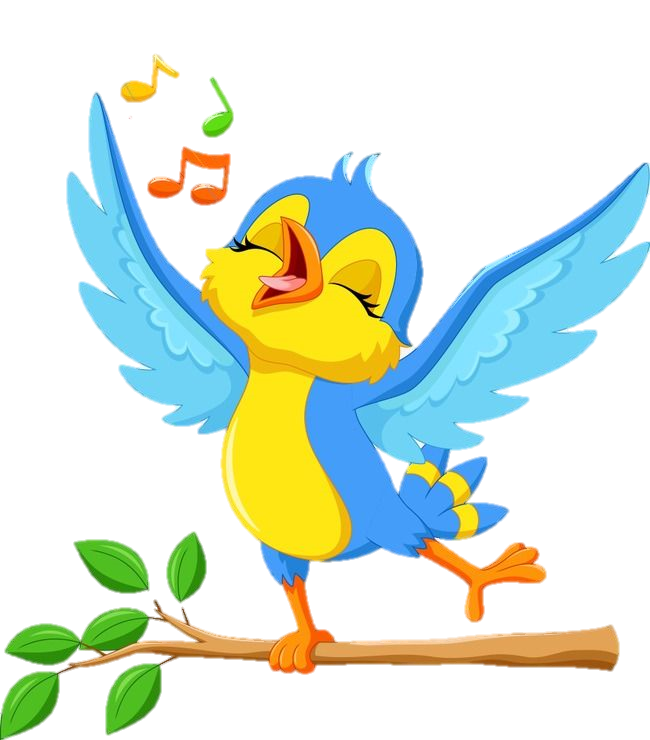 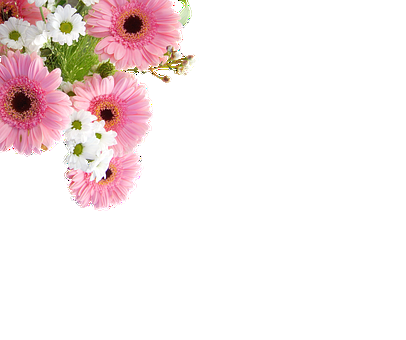 Tiết 4
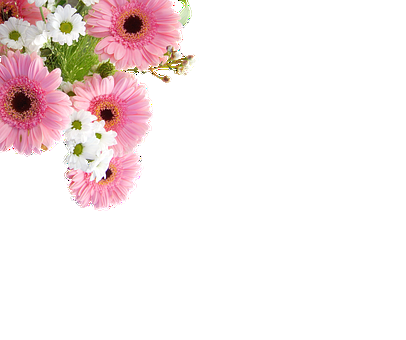 Nghe viết
7
Hổ là loài thú ăn thịt. Bốn chân chắc khoẻ và có vuốt sắc. Đuôi dài và cứng như roi sắt. Hổ rất khoẻ và hung dữ.
Trong bảng dưới đây thông tin nào phù hợp với hổ, thông tin nào phù hợp với mèo?
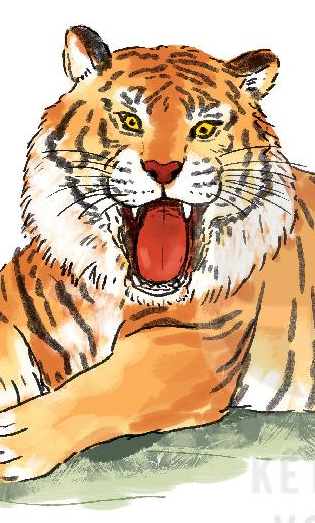 1. Sống trong rừng.
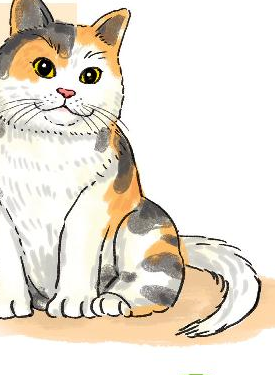 2. Sống trong nhà
3. To lớn
4. Nhỏ bé
5. Thường bắt chuột
6. Thường săn bắt hươu nai
7. Leo trèo giỏi
8. Không giỏi leo trèo
9. Hung dữ
10. Dễ thương , gần gũi
CỦNG CỐ 
BÀI HỌC
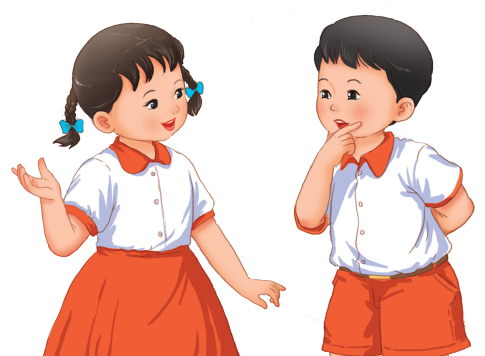